Quality Assessment and Communicating Student Learning
Updated October 2022
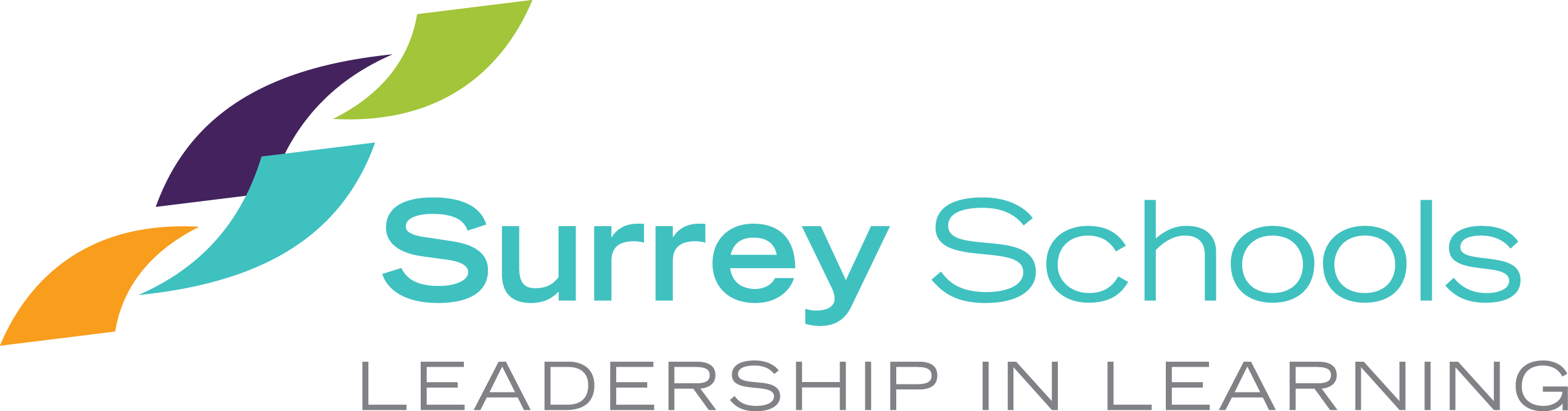 Part 1
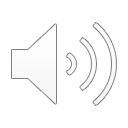 [Speaker Notes: Welcome to part 1 of the Quality Assessment and communicating student learning series. 
This series of videos has been designed to support teachers with quality assessment and communicating student learning with families and caregivers. Throughout the videos you will be given information and time to pause, reflect and discuss in table talk conversations. Each module also comes with resources that will support the learning. We acknowledge that the way that teachers assess and communicate student learning is unique to each of their practices, what we will be sharing in these modules are best practices based on research as well as ministry and district requirements.]
Included in Part 1
The 'why' 
Student Reporting Policy
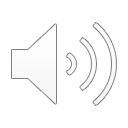 [Speaker Notes: Included in part 1: 
The 'why' 
Student reporting policy]
The 'why'
Student success through curriculum transformation
To prepare students for the future, the curriculum must be learner-centered and flexible and maintain a focus on literacy and numeracy, while supporting deeper learning through concept- based and competency-driven approaches.
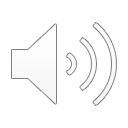 [Speaker Notes: The change in BC’s curriculum is a reflection of the change in the society in which we live. Today’s world is fast paced, technologically rich, where communication is instant, and information and knowledge is immediately accessible. 

The way we interact with each other personally, socially, and at work has changed forever. Knowledge is growing at exponential rates in many domains, creating new information and possibilities. This is the world our students are entering.

British Columbia’s curriculum is a response to the complex and demanding world that our students are inheriting. Experts in the field were consulted in the development of this curriculum, to ensure that the foundation of the curriculum was informed by research in what we know is best for learning and human development. 

To develop new models, they consulted with experts in the field. They suggested that to prepare students for the future, the curriculum must be learner-centered and flexible and maintain a focus on literacy and numeracy, while supporting deeper learning through concept- based and competency-driven approaches.
The redesign of curriculum maintains a focus on sound foundations of literacy and numeracy while supporting the development of citizens who are competent thinkers, communicators, and collaborators with a strong sense of personal and social identity and responsibility.]
Physical
Body and comprehensive health of a being
Spiritual
Emotional
The lived conscientiousness and footprint that a being leaves in the world
Relationship to self, others (including non-humans) and the earth
Intellectual
Natural curiosity and love for learning
What matters to Indigenous peoples in education is that children, youth, adults and Elders have the opportunity to develop their gifts in a respectful space. It means that all community members are able to contribute to society (Indigenous and non-Indigenous) and are physically, emotionally, intellectually and spiritually balanced (Iseke, 2010; Marule, 2012)
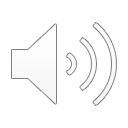 [Speaker Notes: Furthermore, Indigenous perspectives and knowledge are a part of the historical and contemporary foundation of British Columbia and Canada. British Columbia’s education transformation therefore incorporates the Indigenous voice and perspective by having Indigenous expertise at all levels, ensuring that Indigenous content is a part of the learning journey for all students, and ensuring that the best information guides the work. An important goal in integrating Indigenous perspectives into curricula is to ensure that all learners have opportunities to understand and respect their own cultural heritage as well as that of others.

The First Peoples Principles of Learning provided a crucial lens for teacher teams when drafting curricula, and all curriculum teams included Indigenous representation. The teams put great effort into embedding Indigenous knowledge and worldviews in curriculum in authentic and meaningful ways.

What matters to Indigenous peoples in education is that children, youth, adults and Elders have the opportunity to develop their gifts in a respectful space. It means that all community members are able to contribute to society (Indigenous and non-Indigenous) and are physically, emotionally, intellectually and spiritually balanced (Iseke, 2010; Marule, 2012). This ability to give and ability to be well comes directly from the joining of the sacred and the secular. It is about fostering identity, facilitating well-being, connecting to land, honouring language, infusing with teachings and recognizing the inherent right to self-determination (Lee, 2015). Living a good life is what matters. The physical refers to the body and comprehensive health of a being. The emotional is concerned with relationships to self, others (including non-humans) and the earth. The intellectual is based in natural curiosity and love for learning. The spiritual is the lived conscientiousness and footprint that a being leaves in this world.]
Personalized Learning
acknowledges that not all students learn successfully at the same rate, in the same learning environment, and in the same ways
focuses on enhancing student engagement in learning and giving students choices 
Students and teachers develop learning plans to build on student’s interests, goals, and learning needs. Involving students in reflecting on their work and setting new goals based on their reflections allows them to take more control of their learning. Personalized learning also encompasses place-based learning, where learning experiences are adapted to the local environment or an individual context.
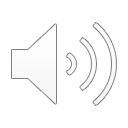 [Speaker Notes: Personalized learning is student-centred education tailored to individual needs. It is responsive to the passions and interests of teachers and students. In personalized learning, the methods, approaches, and learning environments address the interests, learning needs, and aspirations of learners.

How do you quantify greatness, passion or finding personal connection to your world and your learning of it? The BC re-designed curriculum has ripped its own pages out of the traditional content heavy, teacher-centered model and shifted towards a curriculum that is student-centered and focused on skill development (curricular competencies) and understanding one’s identity (core competencies). This shift encourages educators and students to learn, connect to their passions, and apply/innovate with new ideas to change the world.]
Curriculum and Assessment
Alignment
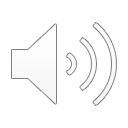 [Speaker Notes: Assessment and reporting are finally now aligned with our redesigned curriculum, and it’s important to note that this curriculum and reporting policy honors student and teacher autonomy to create opportunities for meaningful and personalized learning. 

The curriculum reflects an inquiry-based learning process that provides students with an opportunity to experiment, fail, research, revise their thinking, and try again, leading to more creative and innovative practices. The proficiency scale reinforces a risk-taking culture because it guides students along a continuum of learning. Students are assessed on their ability to demonstrate the curricular competencies in conjunction with the content.

What is it doing? It is changing the perspective of grading from a number-based quantitative scale to one of proficiency. The proficiency (four point) scale is designed for students to understand where they are at now and the skills involved to grow in their learning.
How is it being accomplished?  The proficiency scale enables students to track their growth over time by using strength-based feedback. Upon reflection, students can initiate the process of goal setting to generate forward momentum in their learning. 
Why is this important? Learners today hold in their hands, a device that allows them to access any content at any time (fact or opinion). Educators are evolving into facilitators, guiding the learner with developing their skills so they can navigate the content and communicate their learning.]
Student Reporting Policy
All Learners K-12: effective September 2023
5 Reporting Communications: 
4 Learning Updates (2 written, 2 in flexible format)
1 Written Summary of Learning
IE: Insufficient Evidence (assigned until there is enough evidence of learning, includes plan)
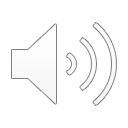 [Speaker Notes: The student reporting policy will be effective September 2023 for all learners, K-12.
The policy pertains to all learners in the B.C. education system. A student who is an English language learner, French language learner in a Francophone program, has a disability or diverse ability (with or without an IEP), adult learner, or learner in an online learning program should receive regular communications of student learning in the same way as their peers in any other program and should align with our school district’s regular reporting periods.


There will be 5 reporting communications in a school year. They will include 4 Learning updates, 2 written and 2 in a flexible format including student-led conferences, parent-teacher conferences, in-person or virtual discussions, telephone calls, emails, and written summaries.

At the end of the year, or semester, teachers complete a written summary of learning.


The new K-12 Student Reporting Policy introduces a new reporting symbol, "IE" for Insufficient Evidence of Learning. This is used to alert parents and caregivers when students, for a variety of reasons, have not provided sufficient evidence of learning in relation to the Learning Standards of the Provincial Curriculum. This means that teachers do not have enough information to adequately assess a student using the four-point Provincial Proficiency Scale or letter grades and percentages.]
Learning UpdatesLearning updates provide responsive and timely information to parents and caregivers about student learning in relation to the Learning Standards of the Provincial Curriculum.
K-9 – Proficiency Scale
10-12 – Percentage and Letter Grade
communication of student learning in each learning area currently being studied in relation to the Learning Standards, using the Provincial Proficiency Scale for K-9, Percentages and Letter grades for 10-12 and Descriptive Feedback; and
feedback on areas of significant growth and opportunities for further development (Strengths and Next Steps)
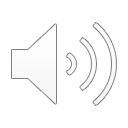 [Speaker Notes: Learning updates provide responsive and timely information to parents and caregivers about student learning in relation to the Learning Standards of the Provincial Curriculum.

communication of student learning in each learning area currently being studied in relation to the Learning Standards, using the Provincial Proficiency Scale for K-9, Percentages and Letter grades for 10-12 and Descriptive Feedback;  
feedback on areas of significant growth and opportunities for further development (Strengths and Next Steps)]
Summary of LearningThe Summary of Learning is a written report that describes and summarizes student learning and growth across the year in clear and accessible language.
K-9 – Proficiency Scale
10-12 – Percentage and Letter Grade
a summary of student learning in all learning areas studied during the school year using the Provincial Proficiency Scale for K-9, Percentages and Letter grades for 10-12 ; 
summary feedback on areas of significant growth and opportunities for further development; and 
Information indicating student progress in relation to graduation program requirements. (Grades 10-12)
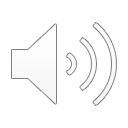 [Speaker Notes: The Summary of Learning is a written report that describes and summarizes student learning and growth across the year in clear and accessible language.

a summary of student learning in all learning areas studied during the school year using the Provincial Proficiency Scale for K-9, Percentages and Letter grades for 10-12 ;  
summary information about student attendance;  
summary feedback on areas of significant growth and opportunities for further development; and  


The graduation status update, for students in grades 10-12, summarizes a student’s progress towards obtaining the credits and graduation assessments needed for graduation. This is to give parents, caregivers and students the information they need to ensure graduation requirements are being met and to make parents and caregivers aware of any areas of need.]
Kindergarten to Grade 12
Student Self-Assessment of Core Competencies & Goal Setting 
included in at least 2 written Learning Updates and 1 in the Summary of Learning. 

Reporting on student behavior will be achieved through a combination of student self-assessment of the Core Competencies, goal setting, and descriptive feedback.
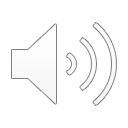 [Speaker Notes: Student self-assessment of the Core Competencies and goal setting will be included in at least 2 written Learning Updates and in the Summary of Learning.
The format and process of the self-assessment and goal setting are determined at the school level.

Reporting on student behavior will be achieved through a combination of student self-assessment of the Core Competencies, goal setting, and descriptive feedback.

While student behaviour and attendance may need to be communicated at home, these needs are separate from reporting a student’s growth in relation to the Learning Standards of the provincial curriculum. Student behaviour or attendance should not contribute to a student’s overall mark in each learning area (e.g., 10% of the grade for attendance, 5% of the grade for handing in assignments on time).]
PAUSE
Q1: What are you already doing that is aligned with the student reporting policy?

Q2: What is one shift you will be making to align your practice with the student reporting policy?
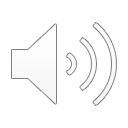 [Speaker Notes: This is the end of part 1. Please Pause the video at this time and engage in table talk discussions with the following question.]